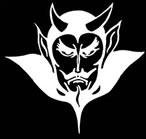 Devil  physicsThe  baddest  class  on  campusAP  Physics
Giancoli Lesson 3-1 to 3-3Vectors and scalarsAddition of Vectors – Graphical MethodSubtraction of Vectors and  Multiplication of a Vector by a  Scalar
Big Idea(s):
Big Idea 3:  The interactions of an object with other objects can be described by forces.
Enduring Understanding(s):
Enduring Understanding 3.A: All forces share certain common characteristics when considered by observers in inertial reference frames.
Enduring Understanding 3.B: Classically, the acceleration of an object interacting with other objects can be predicted by using
Essential Knowledge(s):
Forces are described by vectors.
Forces are detected by their influence on the motion of an object.
Forces have magnitude and direction.
If an object of interest interacts with several other objects, the net force is the vector sum of the individual forces.
Learning Objective(s):
The student is able to represent forces in diagrams or mathematically using appropriately labeled vectors with magnitude, direction, and units during the analysis of a situation.
Learning Objective(s):
The student is able to design a plan to collect and analyze data for motion (static, constant, or accelerating) from force measurements and carry out an analysis to determine the relationship between the net force and the vector sum of the individual forces.
Scalars and Vectors
Scalars
Require only a number to represent them
No direction involved
Just a number
Represents magnitude
Vectors
Cannot be fully specified without both a number (magnitude) and direction
Represented by an arrow from left to right over the variable
Two vectors are equal only if both their magnitude and direction are the same
Examples of Vectors and Scalars
Multiplying a Vector by a Scalar
Multiplication of a vector by a scalar only affects the magnitude and not the direction
Adding vectors
Adding Vectors
Subtracting Vectors
Adding Vectors
Adding VectorsParallelogram Method
Adding VectorsParallelogram Method
Adding VectorsParallelogram Method
Adding VectorsParallelogram Method
Adding VectorsParallelogram Method
Adding VectorsParallelogram Method
Adding VectorsParallelogram Method
Adding VectorsHead-To-Tail Method
Adding VectorsHead-To-Tail Method
Adding VectorsHead-To-Tail Method
Adding VectorsHead-To-Tail Method
Adding VectorsHead-To-Tail Method
Adding VectorsHead-To-Tail Method
Adding VectorsHead-To-Tail Method
Adding VectorsHead-To-Tail Method
Adding VectorsHead-To-Tail Method
Adding VectorsHead-To-Tail Method
Adding VectorsHead-To-Tail Method
Adding VectorsHead-To-Tail Method
Adding VectorsHead-To-Tail Method
Adding VectorsHead-To-Tail Method
Subtracting Vectors
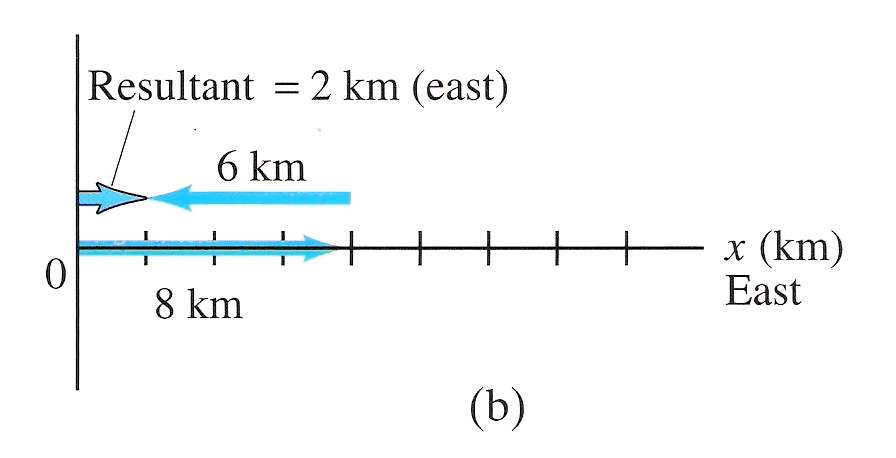 Subtracting VectorsHead-To-Tail Method
Subtracting VectorsHead-To-Tail Method
Adding VectorsHead-To-Tail by Components
Adding VectorsHead-To-Tail by Components
Adding VectorsHead-To-Tail by Components
Adding VectorsHead-To-Tail by Components
Adding VectorsHead-To-Tail by Components
Adding VectorsHead-To-Tail by Components
Adding VectorsHead-To-Tail by Components
Adding VectorsHead-To-Tail by Components
Adding VectorsHead-To-Tail by Components
Adding VectorsHead-To-Tail by Components
Adding VectorsHead-To-Tail by Components
Adding VectorsHead-To-Tail by Components
Simple, Right?
Solve for x = 3
This gives magnitude.What about direction?
Trigonometry Revisited
Learning Objective(s):
The student is able to represent forces in diagrams or mathematically using appropriately labeled vectors with magnitude, direction, and units during the analysis of a situation.
Learning Objective(s):
The student is able to design a plan to collect and analyze data for motion (static, constant, or accelerating) from force measurements and carry out an analysis to determine the relationship between the net force and the vector sum of the individual forces.
Enduring Understanding(s):
Enduring Understanding 3.A: All forces share certain common characteristics when considered by observers in inertial reference frames.
Enduring Understanding 3.B: Classically, the acceleration of an object interacting with other objects can be predicted by using
Essential Knowledge(s):
Forces are described by vectors.
Forces are detected by their influence on the motion of an object.
Forces have magnitude and direction.
If an object of interest interacts with several other objects, the net force is the vector sum of the individual forces.
Big Idea(s):
Big Idea 3:  The interactions of an object with other objects can be described by forces.
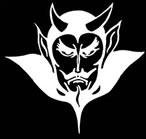 Questions?
Homework
No Homework
At least not yet
Trigonometry for Vectors Worksheet
Reading Activity Lsn 3-4
After 3-4, HW Lsn 3-2 to 3-4, # 1-16